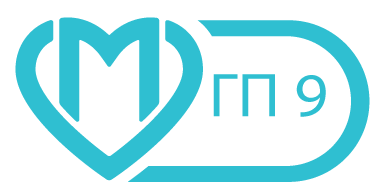 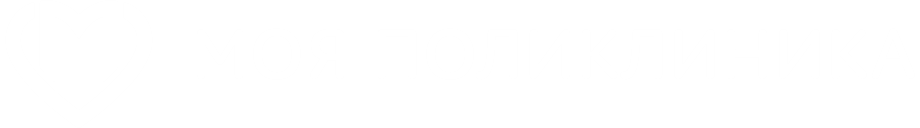 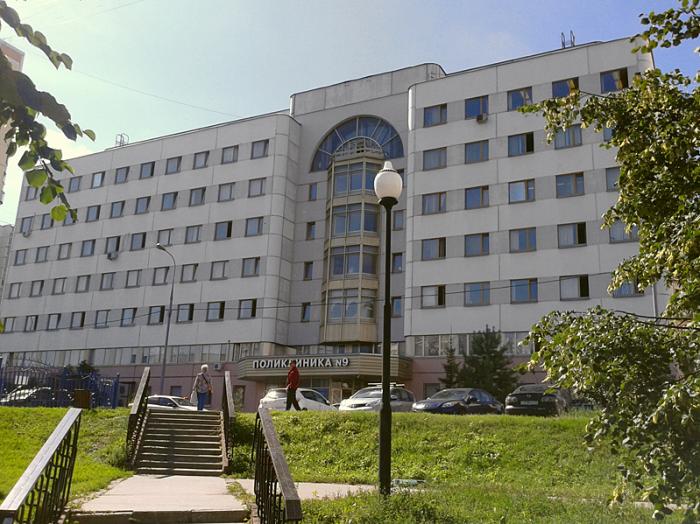 Годовой отчет Марьино 2023 год
Исполняющего обязанности главного врача
ГБУЗ «ГП № 9 ДЗМ»
Николовой Элеоноры Вячеславовны
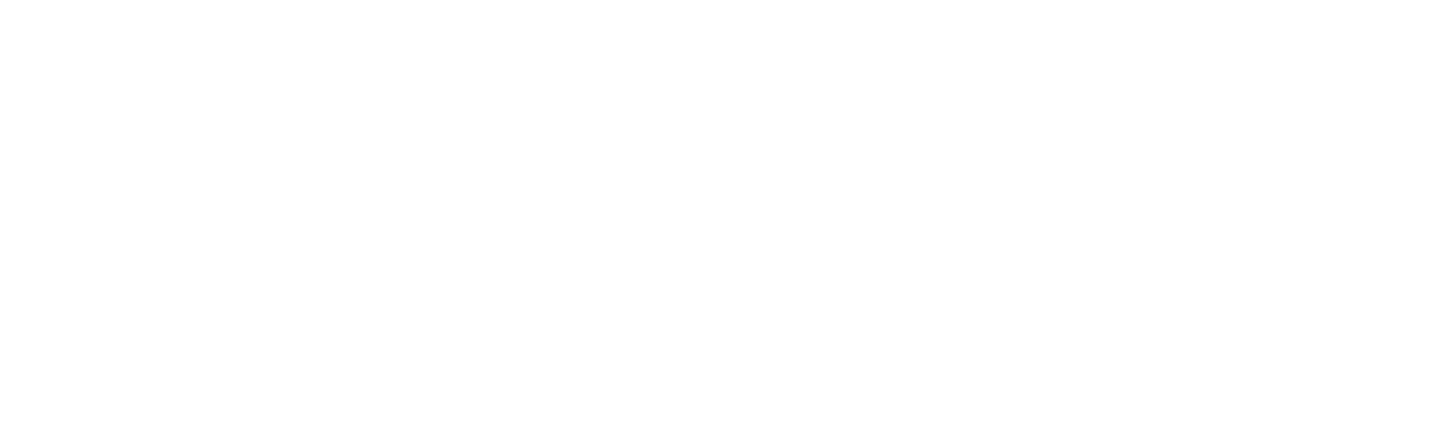 Основные показатели
ГП № 9 
Головное здание
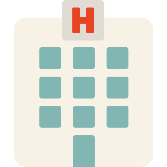 492
посещений 
в смену
Мощность
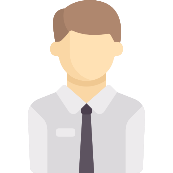 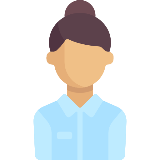 57 816 
Человек 
(19 120   чел. трудоспособного возраста)
Прикрепленное население
Численность прикрепленного населения
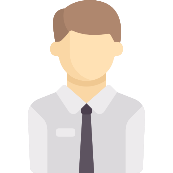 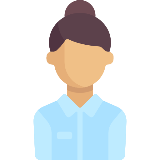 57 816
человек
2
Доступность медицинской помощи в 2023 году находилась на стабильно высоком уровне
средняя доступность
врачей общей практики, 
терапевтов в 2023 году
98,5%
Доступность врачей-терапевтов и врачей-специалистов 1 уровня (ЛОР, хирург, офтальмолог) находилась на стабильно высоком уровне.

Показатель доступности врачей-специалистов II уровня несколько снижен, что связано с листками  нетрудоспособности единственных врачей определенной специальности
нормативный 
показатель 
доступности
средняя доступность специалистов 
I уровня в 2023 году
100%
97,4%
средняя доступность специалистов 
II уровня в 2023 году
98,1%
3
Посещения поликлиники в 2023 году
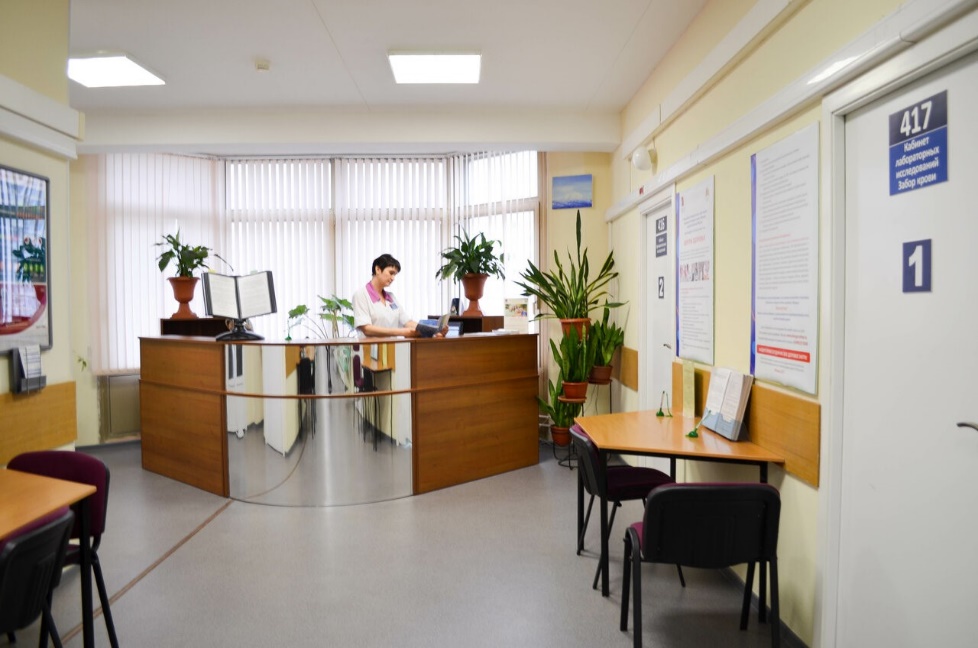 908060 посещений в 2023 году
Профилактические приемы
Приемы по заболеванию
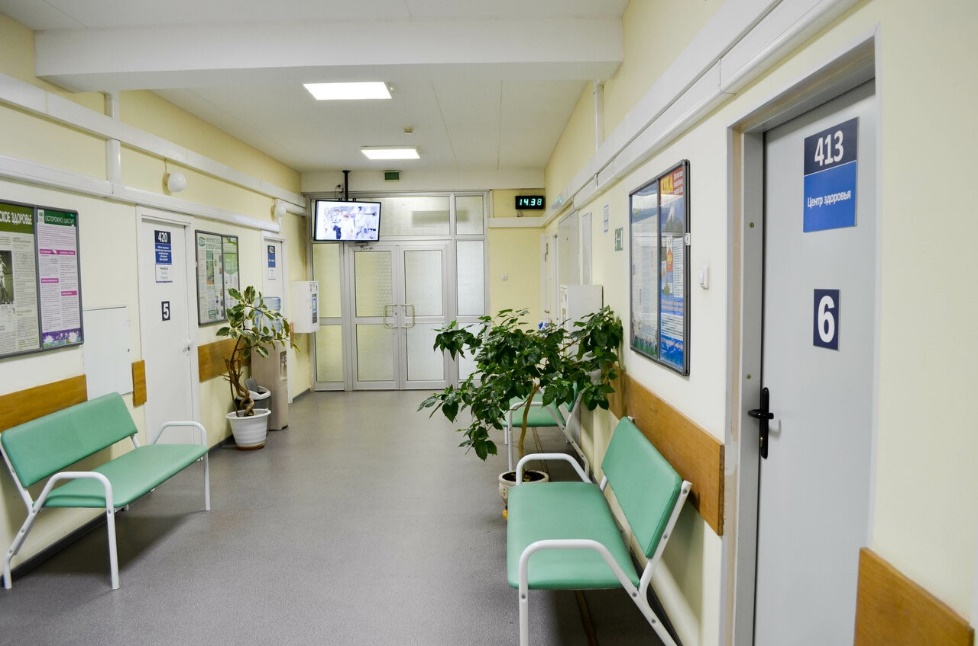 Диспансеризация и профилактические осмотры
Диспансеризация
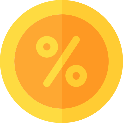 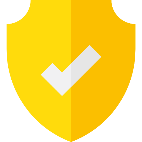 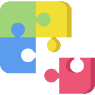 Прошли диспансеризацию
Доля выполнения
План
Факт выполнения
69 066
из них:
Диспансеризация взрослого населения
100 %
69 066 чел.
73 843 чел.
Итоги диспансеризации:

 
  I группа здоровья  9 109 – 13%
 II группа здоровья  11 554 – 17%
III группа здоровья  48 403 – 70%
Углубленная диспансеризация 5 310 чел. (переболевшие COVID – 19)
Проведение периодических медицинских осмотров
4 493 чел.
4 201 чел.
95,0 %
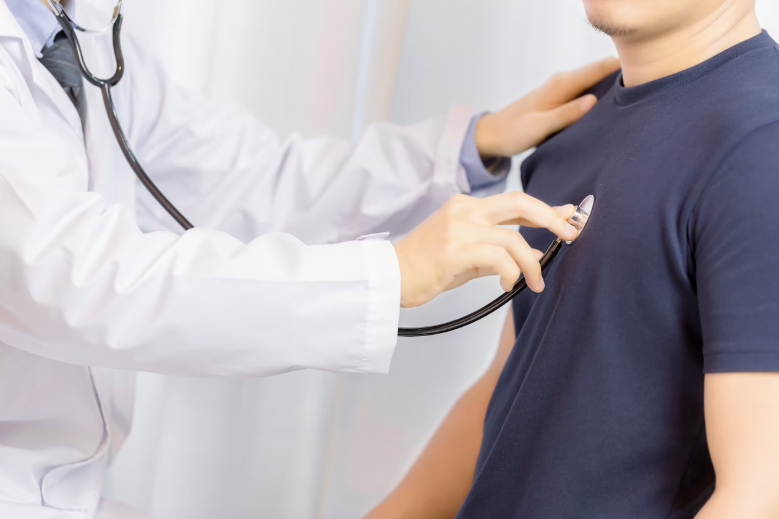 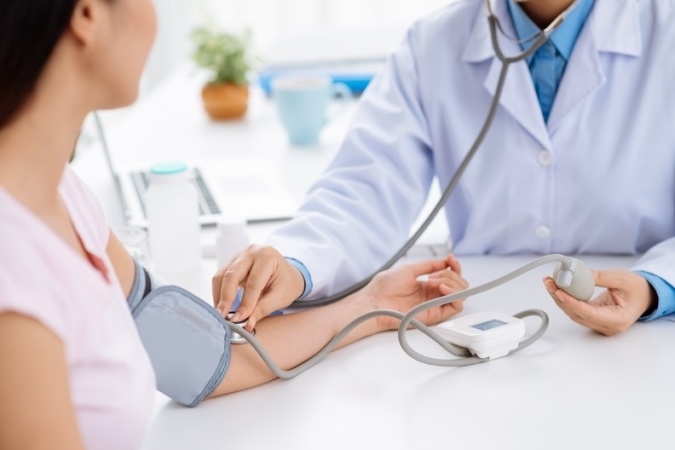 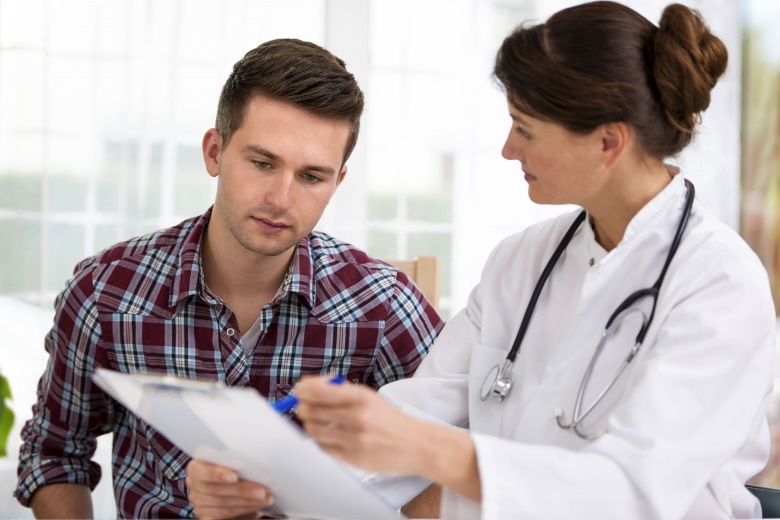 Выполнение плана профилактических прививок 2023 год
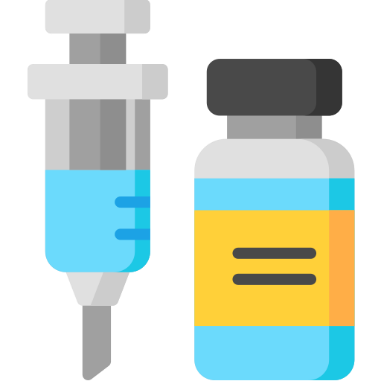 Планы по вакцинации на 2023 год выполнены более
100%
6
Основные показатели. Инвалиды и участники ВОВ
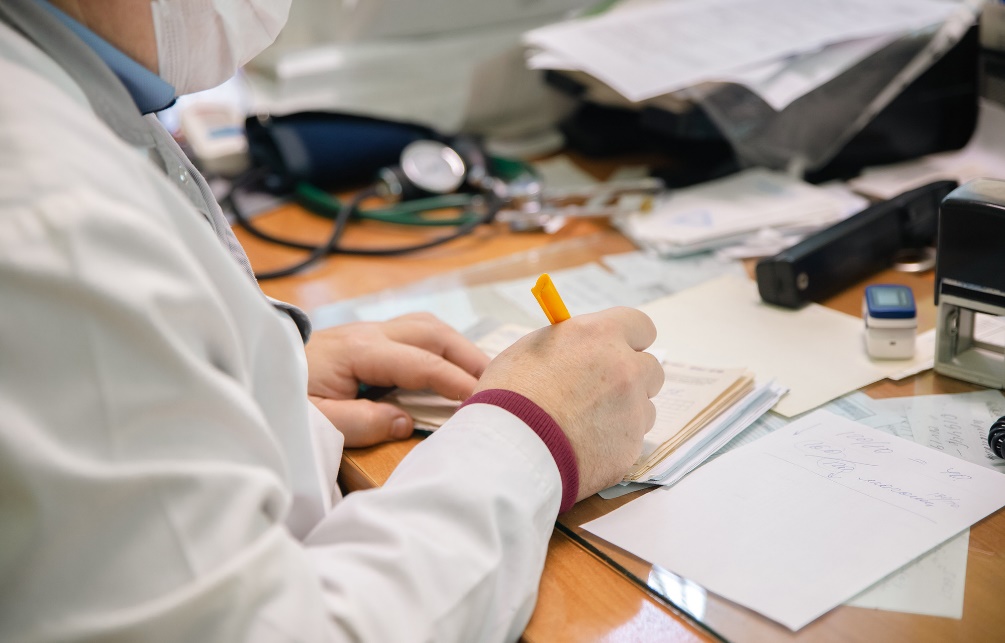 Диспансеризация участников и инвалидов ВОВ проводилась на дому в период с января по март 2023 года, осмотрены 100%.
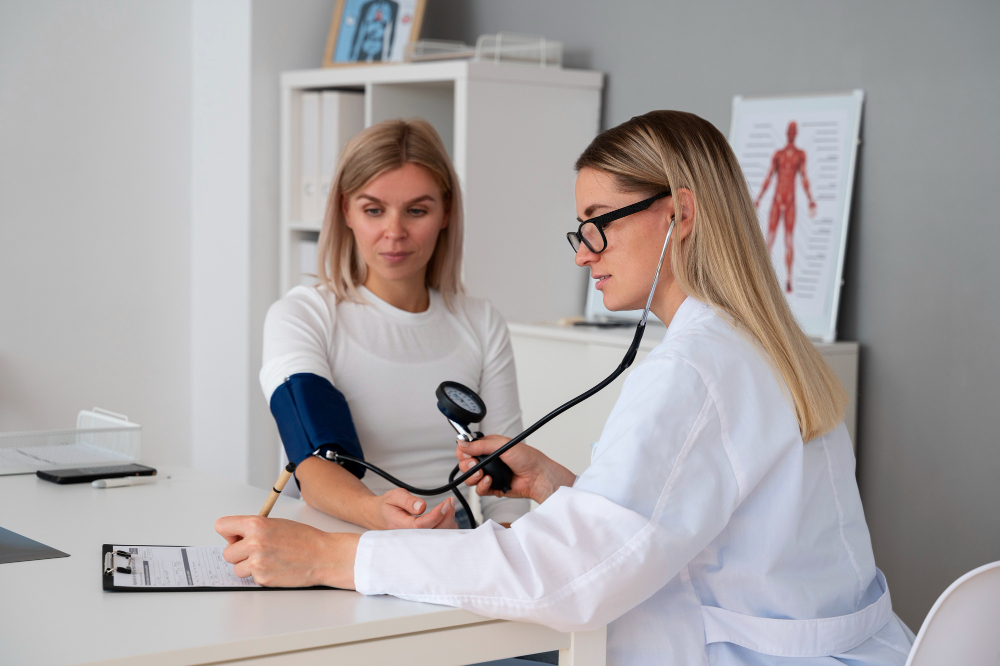 Показатели заболеваемости
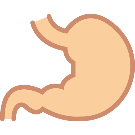 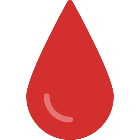 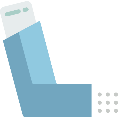 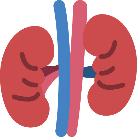 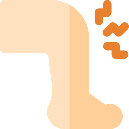 Болезни мочеполовой системы
Болезни костно -мышечной системы
Болезни 
системы кровообращения
Болезни органов дыхания
Болезни органов пищеварения
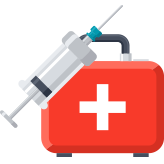 Отделение ОРВИ
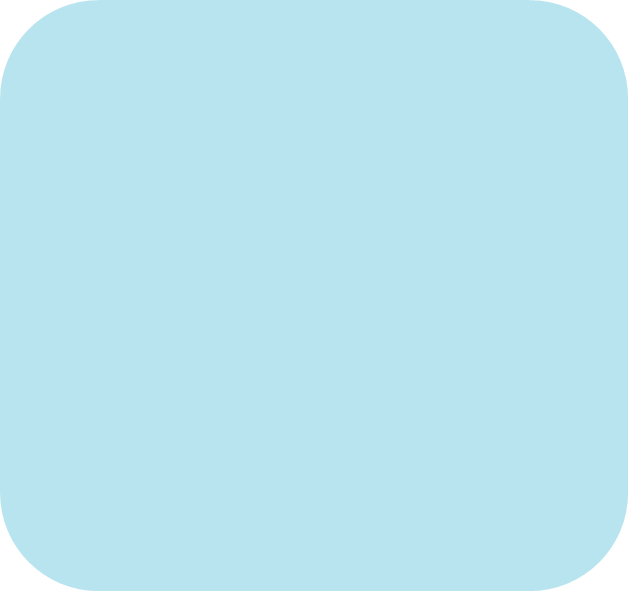 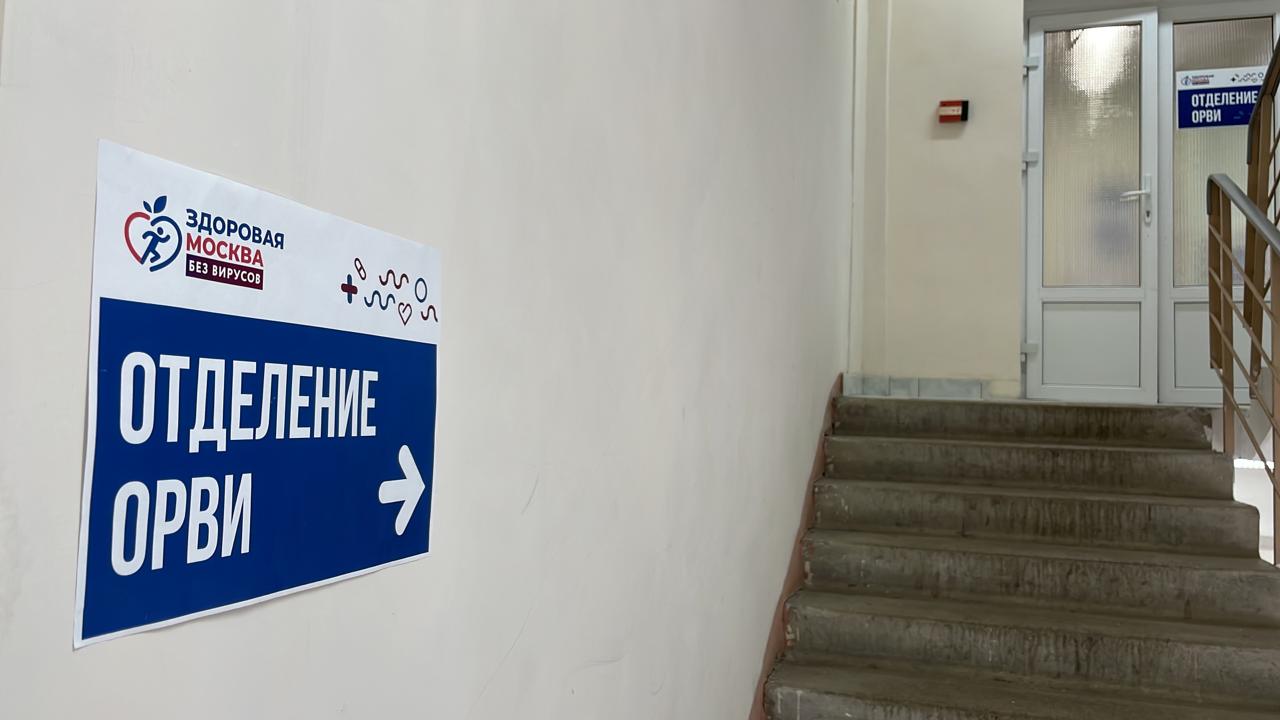 Отделение ОРВИ осуществляет прием пациентов с острыми респираторными вирусными инфекциями, гриппом, новой коронавирусной инфекцией COVID-19, внебольничной пневмонией вирусной и бактериальной этиологии. 
В период подъёма заболеваемости увеличивается количество функционирующих кабинетов.
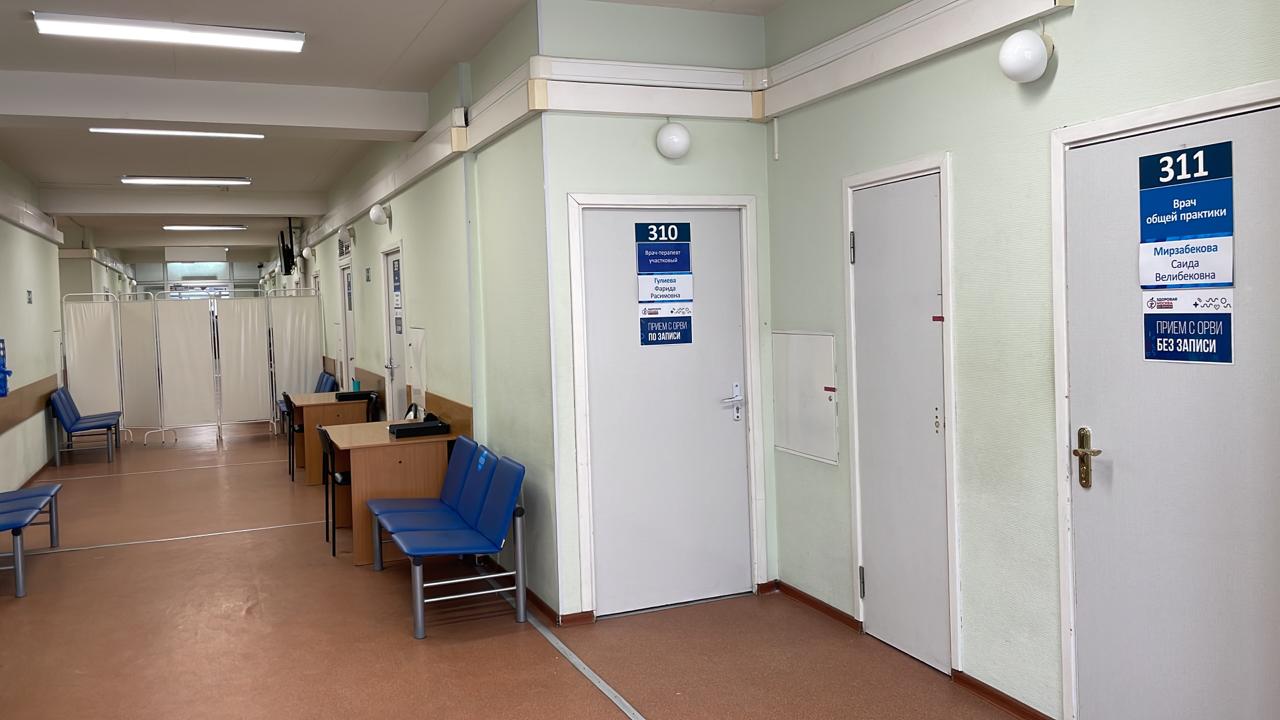 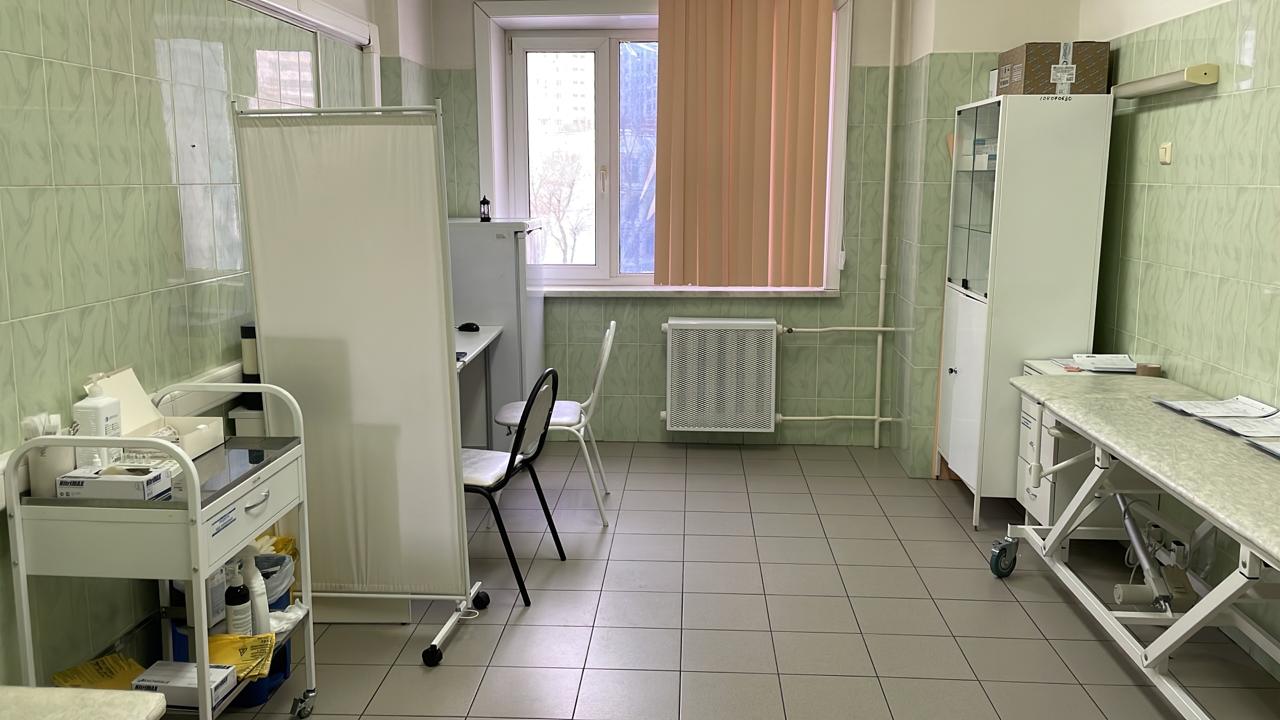 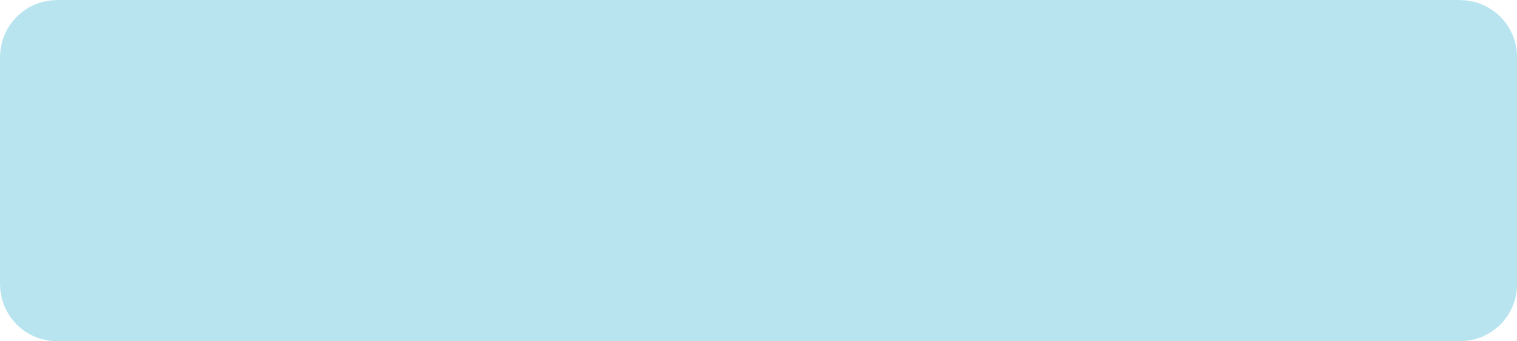 Показатели заболеваемости COVID-19  – 4 381, в том числе коронавирусная пневмония – 66
Показатели заболеваемости ОРВИ -  24 845, грипп – 31,  пневмония бактериальная - 216
9
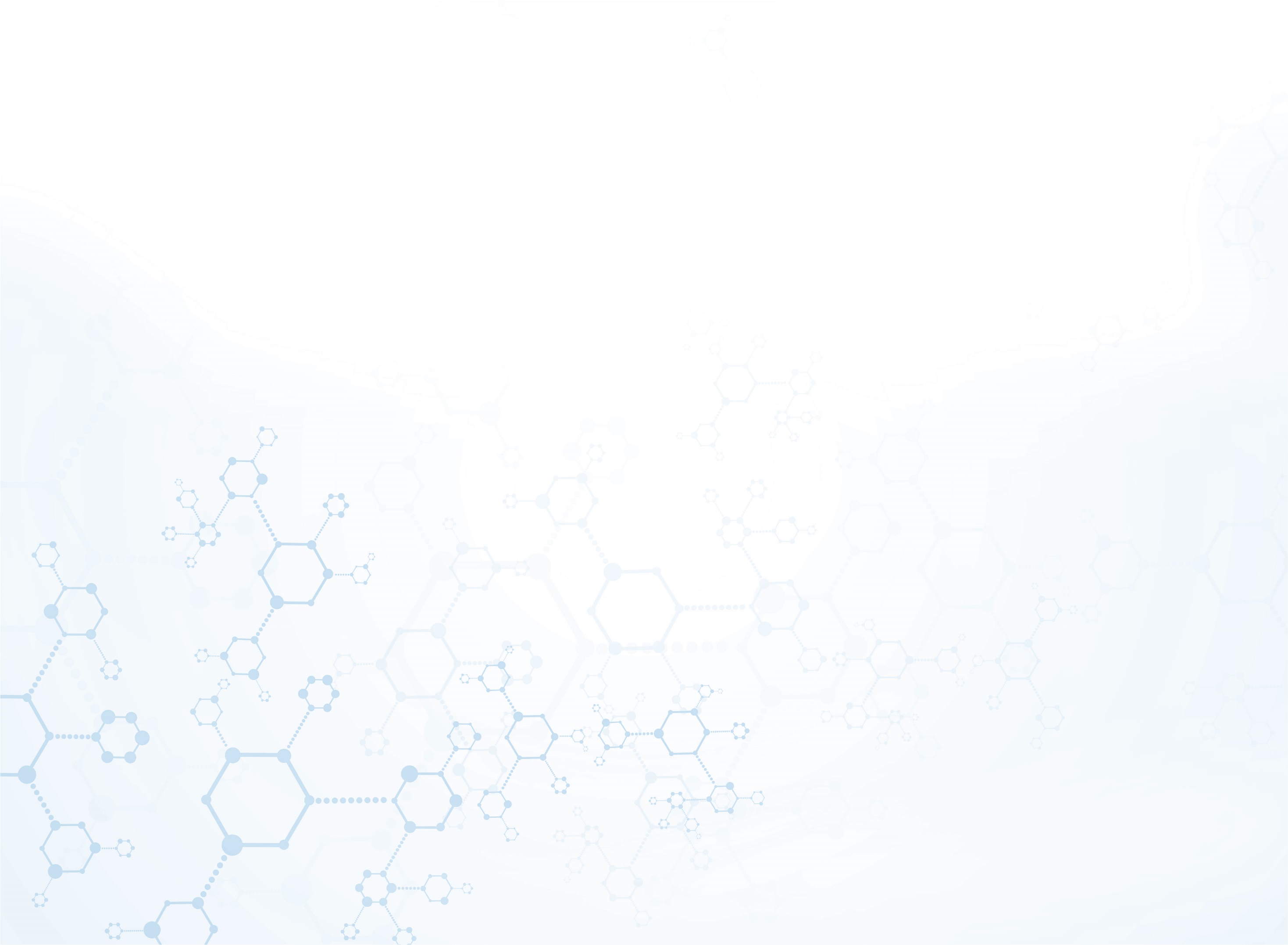 Повышение комфорта пребывания в поликлинике
С целью исключения неудобств для пациентов:
Нахождения больных в одной зоне со здоровыми
Нехватки посадочных мест для ожидания
Отсутствия информации о движении очереди на прием
Отсутствия контроля за состоянием здоровья пациентов, находящихся в очереди, со стороны медицинского персонала
Организованы зоны комфортного ожидания приема дежурного врача, так же  в поликлиниках имеются зоны комфортного пребывания пациентов.
Положительный эффект от организации зон комфортного ожидания:
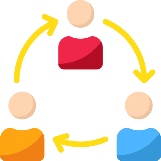 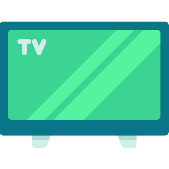 Разделены потоки здоровых 
и пациентов, имеющих признаки заболевания
Информирование пациентов о движении «живой» очереди через информационное табло
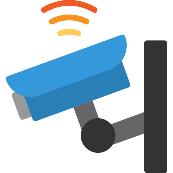 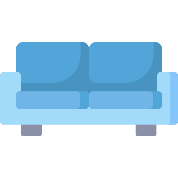 Создано достаточно посадочных мест для ожидания приема
Визуальный контроль пациентов, 
находящихся в очереди
10
Работа по рассмотрению жалоб и обращений граждан
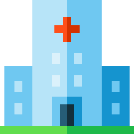 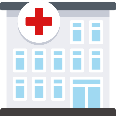 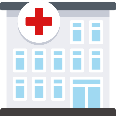 Число обращений 
за 2023 год
Количество жалоб
Количество обращений
Количество обоснованных жалоб
991
29
842
Все обращения пациентов рассматриваются в индивидуальном порядке
В случае негативного содержания обращения специалисты поликлиники вступают в диалог с пациентом и детализируют проблему для ее решения
Изучаются предложения граждан по улучшению работы поликлиники, руководство использует обратную связь от пациентов для совершенствования оказания медицинской помощи
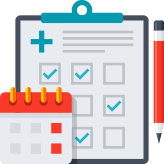 11
Медицинская организация оказывает помощьпо следующим профилям
Оборудование поликлиники
Инфекционные болезни
Общая врачебная практика
Эндоскопия
Кардиология
Колопроктология
Неврология
Гастроэнтерология
Аллергология и иммунология
Терапия
Оториноларингология
Офтальмология
Хирургия
Урология
Эндокринология
Травматология и ортопедия
Функциональная диагностика
Эндоскопическая диагностика
Лучевые методы исследования
Вакцинация
КТ 			1 ед.
МРТ 			1 ед.
Рентген	 	                 4 ед.
Флюорограф	                 2 ед.
Маммограф                              2 ед.
УЗИ 		                 7 ед.
 Из них экспертного класса          3 ед.
Холтер                                  10 ед. 
СМАД           	                 5 ед.
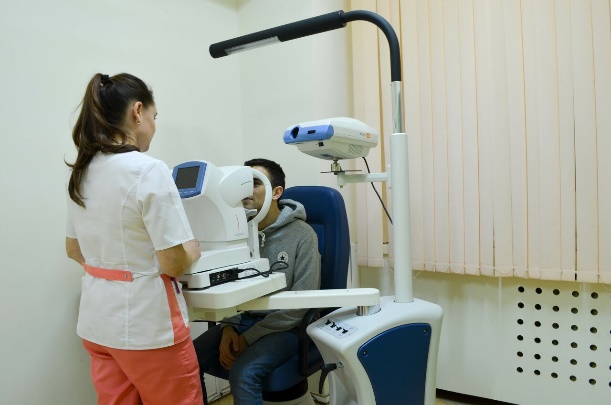 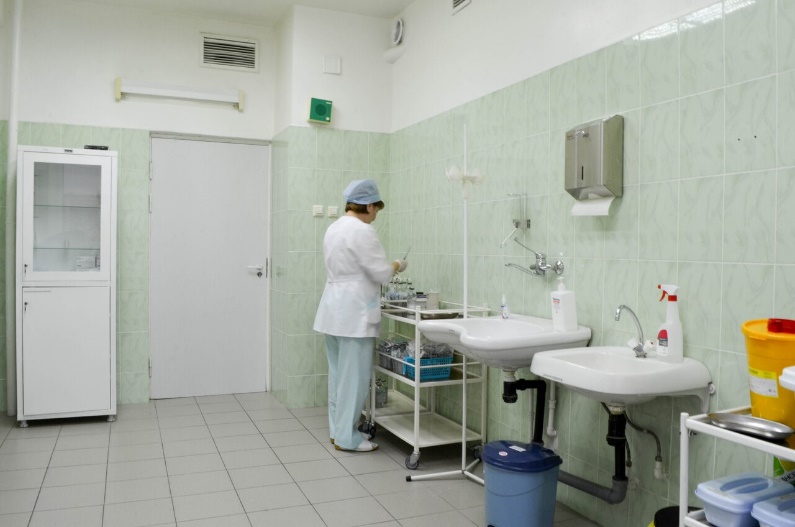 Кабинет КТ и МРТ в 2023 году работал в круглосуточном режиме.
Проведено: 
КТ – 13 463 исследований
МРТ – 8 948 исследований
12
Кадровое развитие
За 2023 год принято на работу 120 человек, 
из них врачей – 71, средний медперсонал – 21, прочие - 28	
Курсы повышения квалификации прошли – 270 сотрудник
 из них врачи – 152, средний медперсонал – 107, прочие – 11.
Четырём сотрудникам ГБУЗ «ГП № 9 ДЗМ» присвоено почетное звание «Московский врач» по специальностям: «Эндокринология», «Общая врачебная практика (семейная медицина)», «Ультразвуковая диагностика».
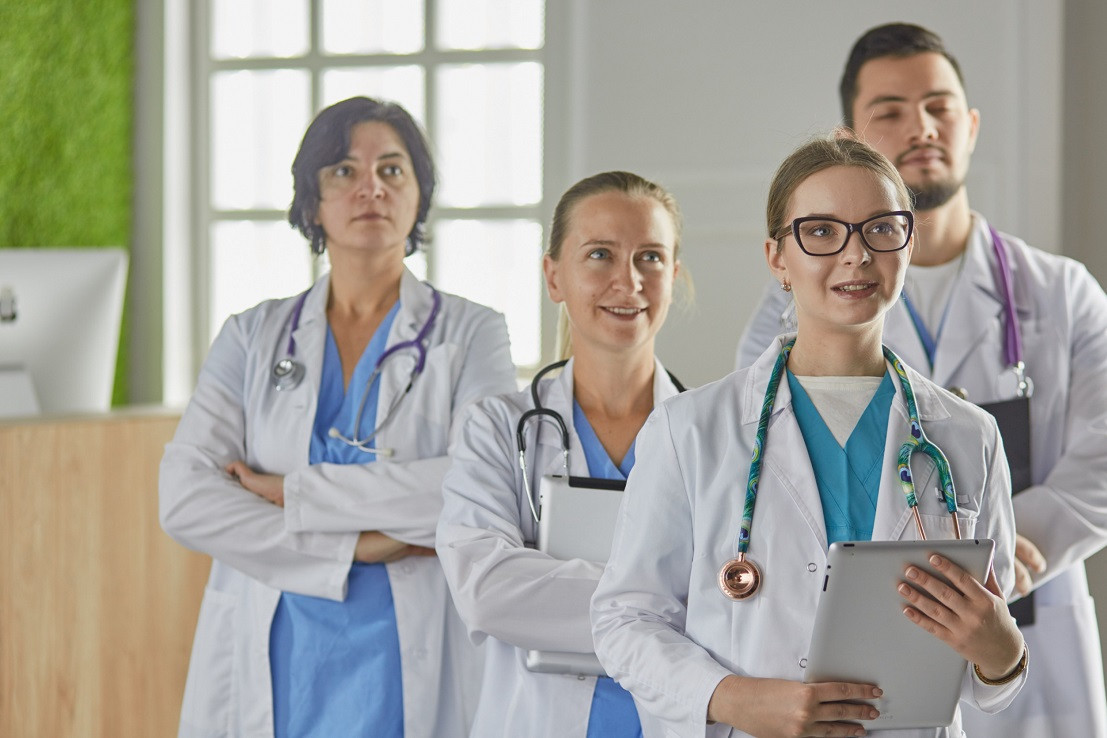 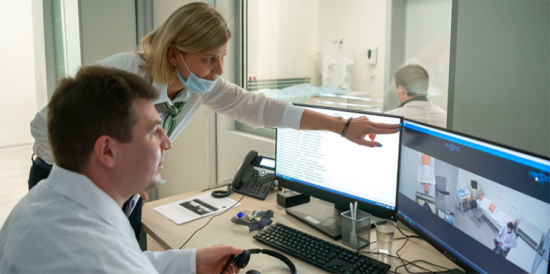 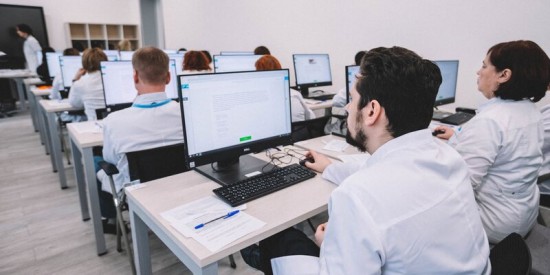 Павильон «Здоровая Москва»
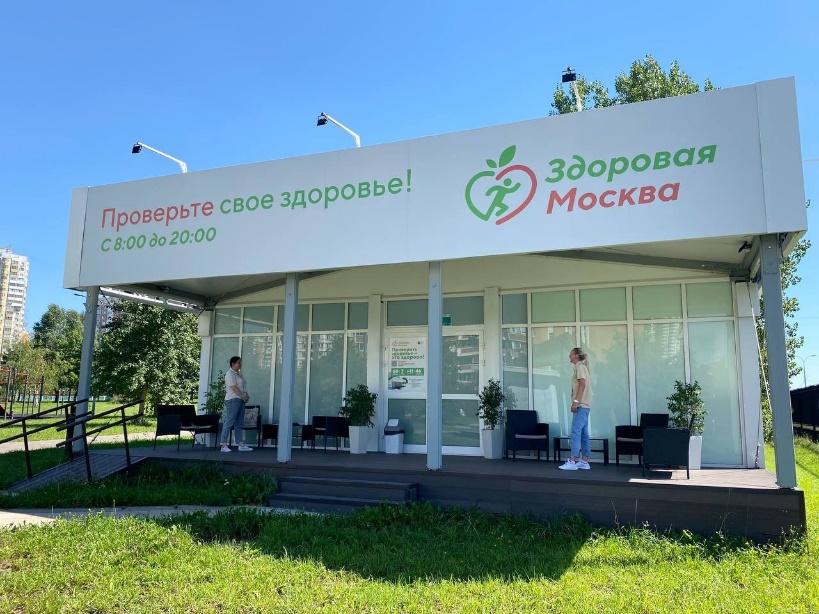 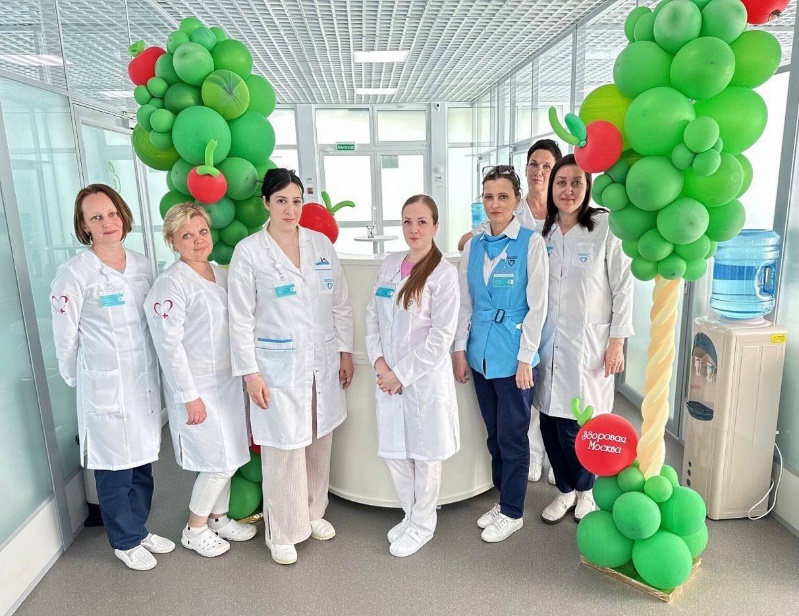 В рамках акции “Здоровая Москва” сотрудниками мобильной медицинской бригады 
ГБУЗ «ГП № 9 ДЗМ» в павильоне «Здоровая Москва» в Дюссельдорфском парке района Марьино для населения организовано  прохождение первого этапа диспансеризации (69 066 человек)
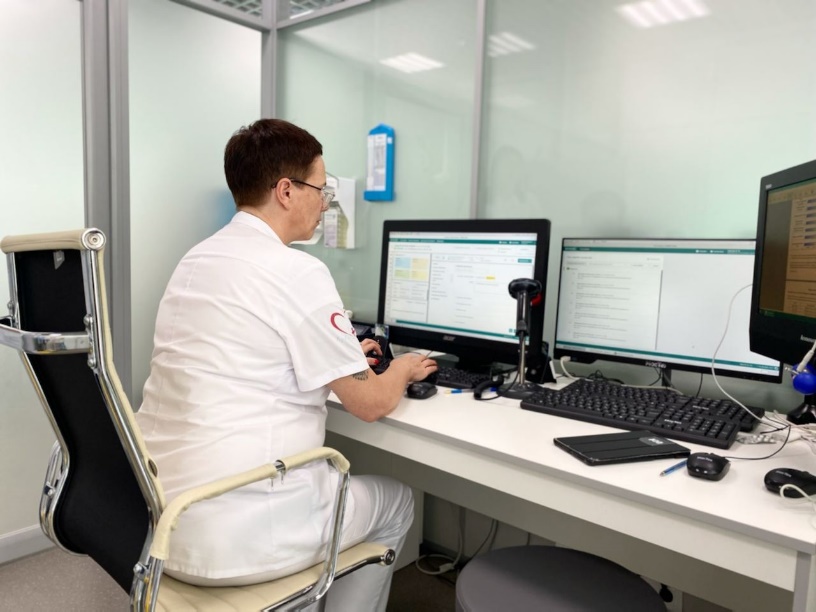 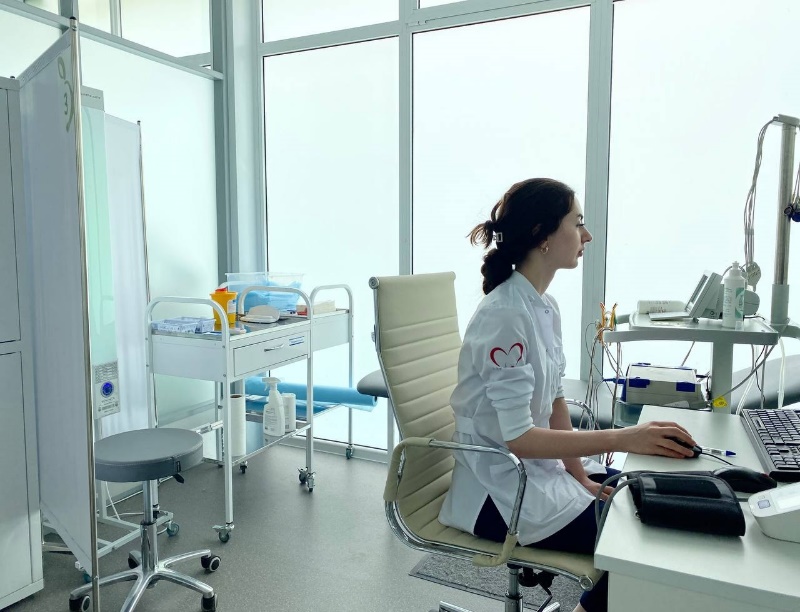 Проект «Хроники»
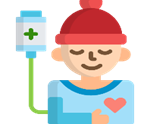 Систематизация работы с хроническими больными;
Внедрены выделенные врачи для пациентов со множественными хроническими заболеваниями;
Проект продолжает успешно свою работу, в настоящее время в нём участвуют:
- 3 088 пациентов
- 6 врачей
- 6 медсестер
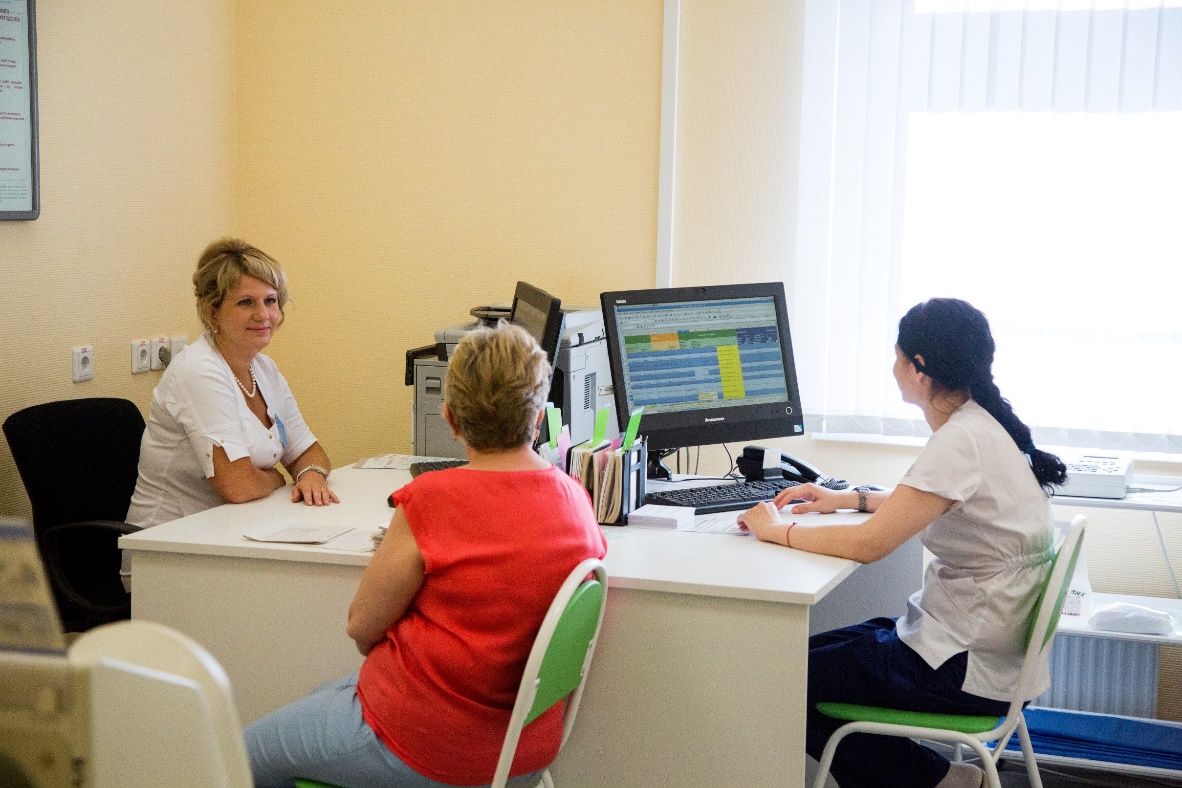 15
Проект «Персональный помощник»
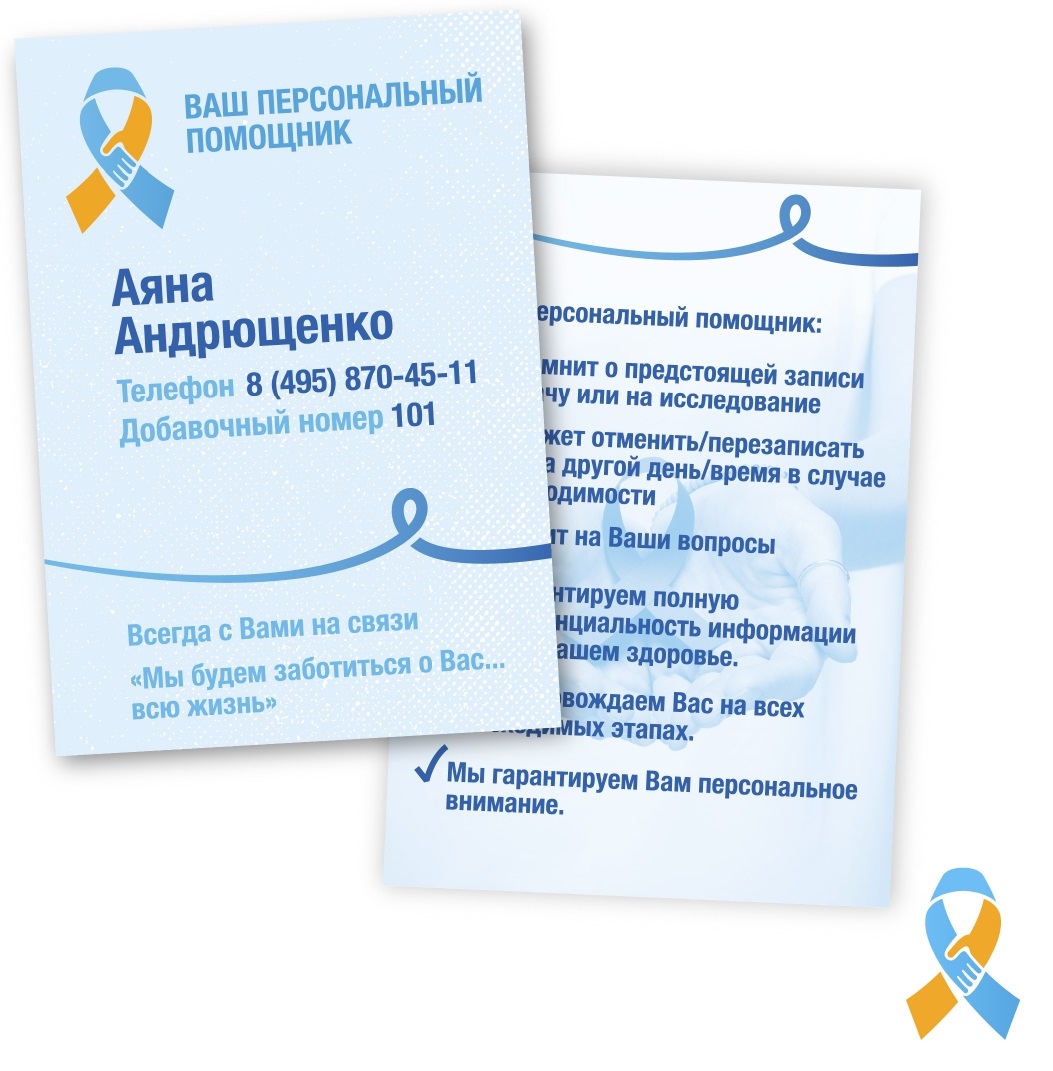 Проект стартовал 12.10.2020 г. Целью проекта является дистанционное сопровождение пациента от момента подозрения на наличие злокачественного новообразования и в случае постановки и верификации диагноза в процессе лечения и последующего диспансерного наблюдения у врача-онколога.

Разработаны «клиентские пути» - четкие регламенты и алгоритмы действий при обнаружении ЗНО у пациента.

Проект реализуется в рамках нового московского стандарта оказания онкологической помощи.

За 2023 год в ГБУЗ «ГП № 9 ДЗМ» в проект было включено 1068 человек.
Проект «Диспансерное Динамическое Наблюдение»
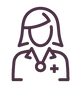 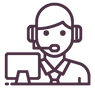 Проект стартовал 01.09.2022 г. 

Диспансерное динамическое наблюдение – это не только плановые диспансерные осмотры, но и проведение внеплановых осмотров пациента в случае изменения его состояния здоровья (показателей) с целью своевременной коррекции назначенной лекарственной терапии. Проактивная работа с пациентами.

- оценка динамики показателей врачом на приеме
- составление программы ДН
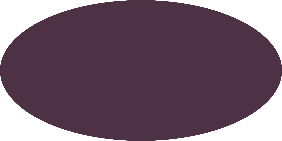 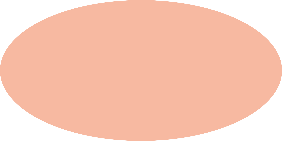 Помощник
Врач
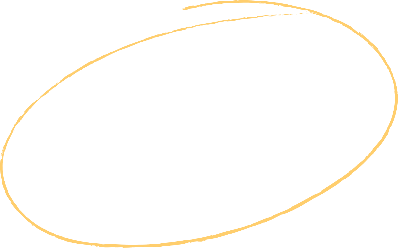 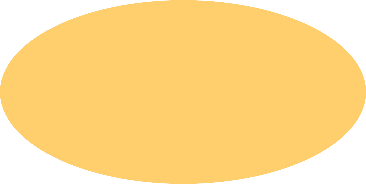 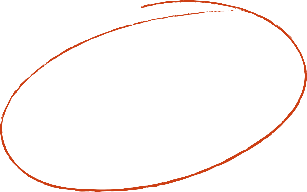 Здоровье
пациента
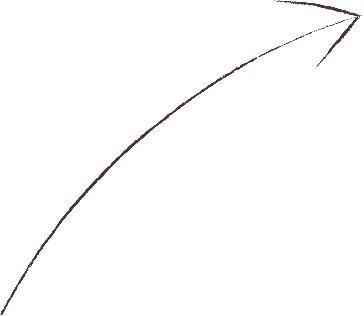 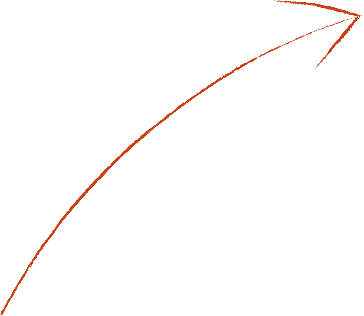 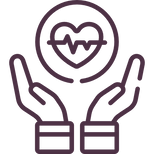 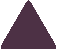 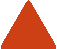 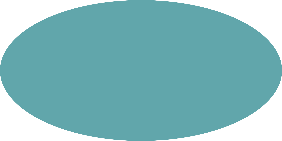 Пациент
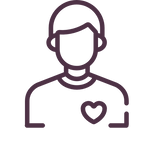 Льготное лекарственное обеспечение
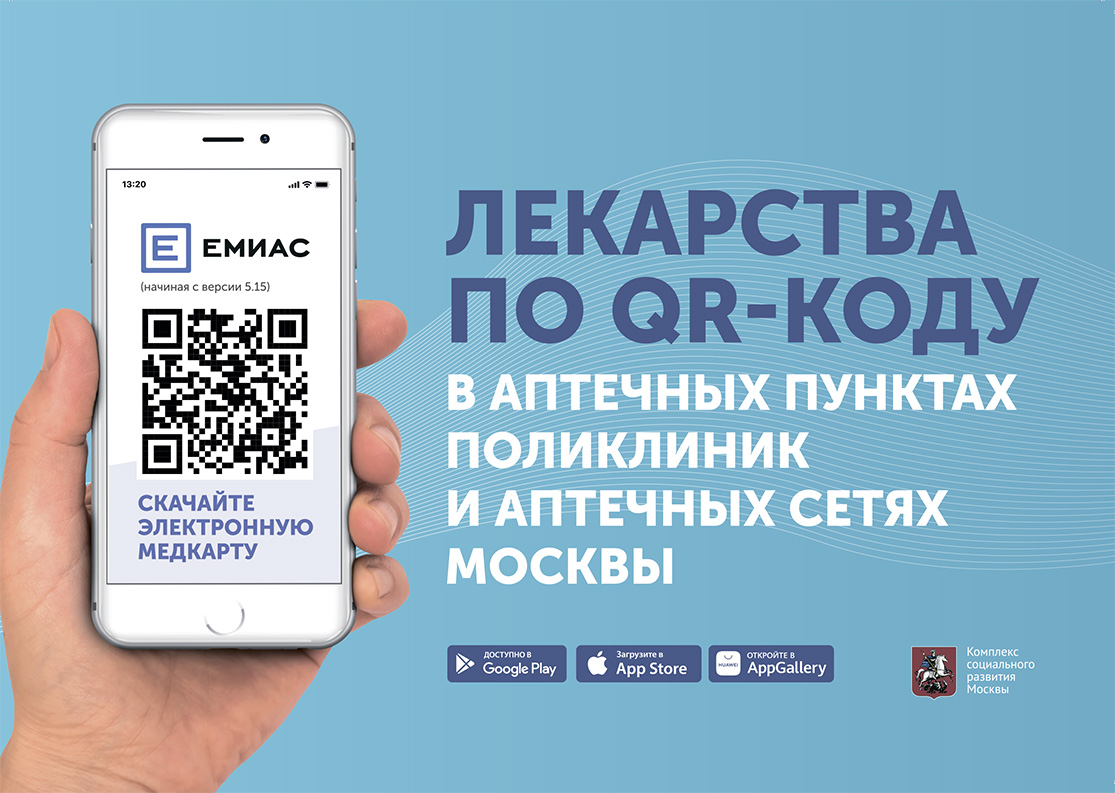 Эксперимент по организации лекарственного обеспечения граждан, имеющих право на получение лекарственных препаратов бесплатно или со скидкой, при необходимости проведения им длительного курсового лечения (для диспансерных пациентов).
Стартовал 01.11.2022 года.
Действие рецепта – до 1 года.
Информационное взаимодействие, включая обмен сведениями об электронных рецептах, обеспечивается с использованием ЕМИАС.
Для получения лекарственного препарата необходимо обратиться в аптечную организацию ГБУЗ «ЦЛО ДЗМ» с предъявлением QR-кода электронного рецепта один раз в течение каждого периода.
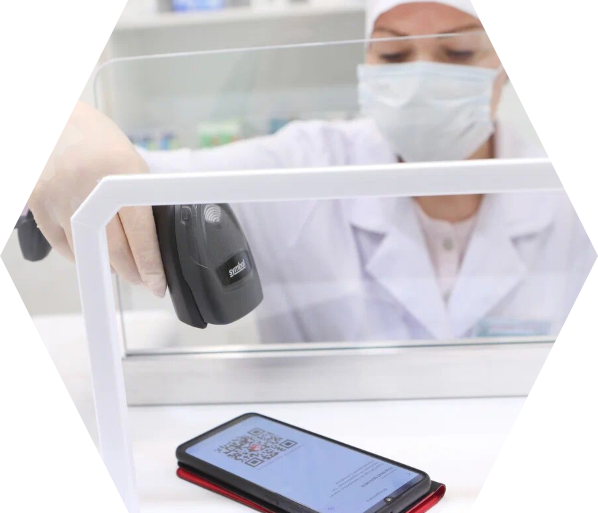 «РЕЦЕПТ ДОЛГОЛЕТИЯ» совместный проект ДТСЗН и ДЗМ
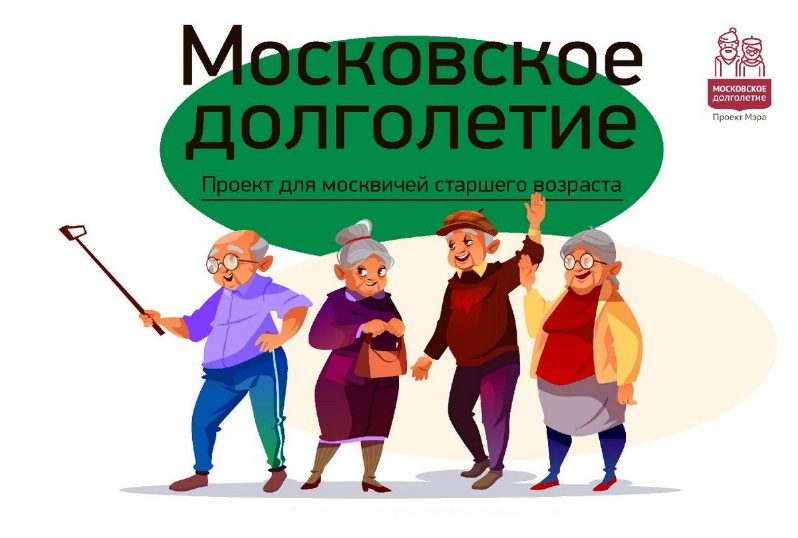 Проект направлен на популяризацию активной деятельности людей пожилого возраста в социально-культурной сфере , активизацию жизненного потенциала посредством организации их культурного досуга, вовлечения в духовно - познавательную деятельность, создание условий для раскрытия их творческого потенциала, привлечения самих пожилых людей к самоорганизации. Поддержка общества (органов власти, общественных организаций, учреждений социальной направленности) к приобщению активной деятельности, а также к решению проблем людей старшего поколения.
За 2023 год в ГБУЗ «ГП № 9 ДЗМ» в проект было включено 275 человек.
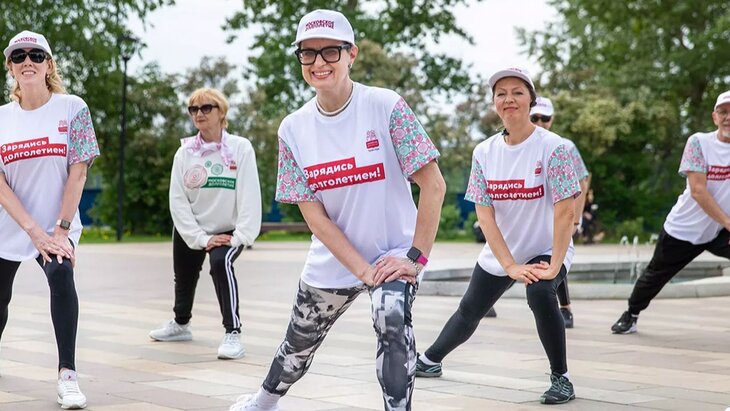 Участие в проекте Телемедицина
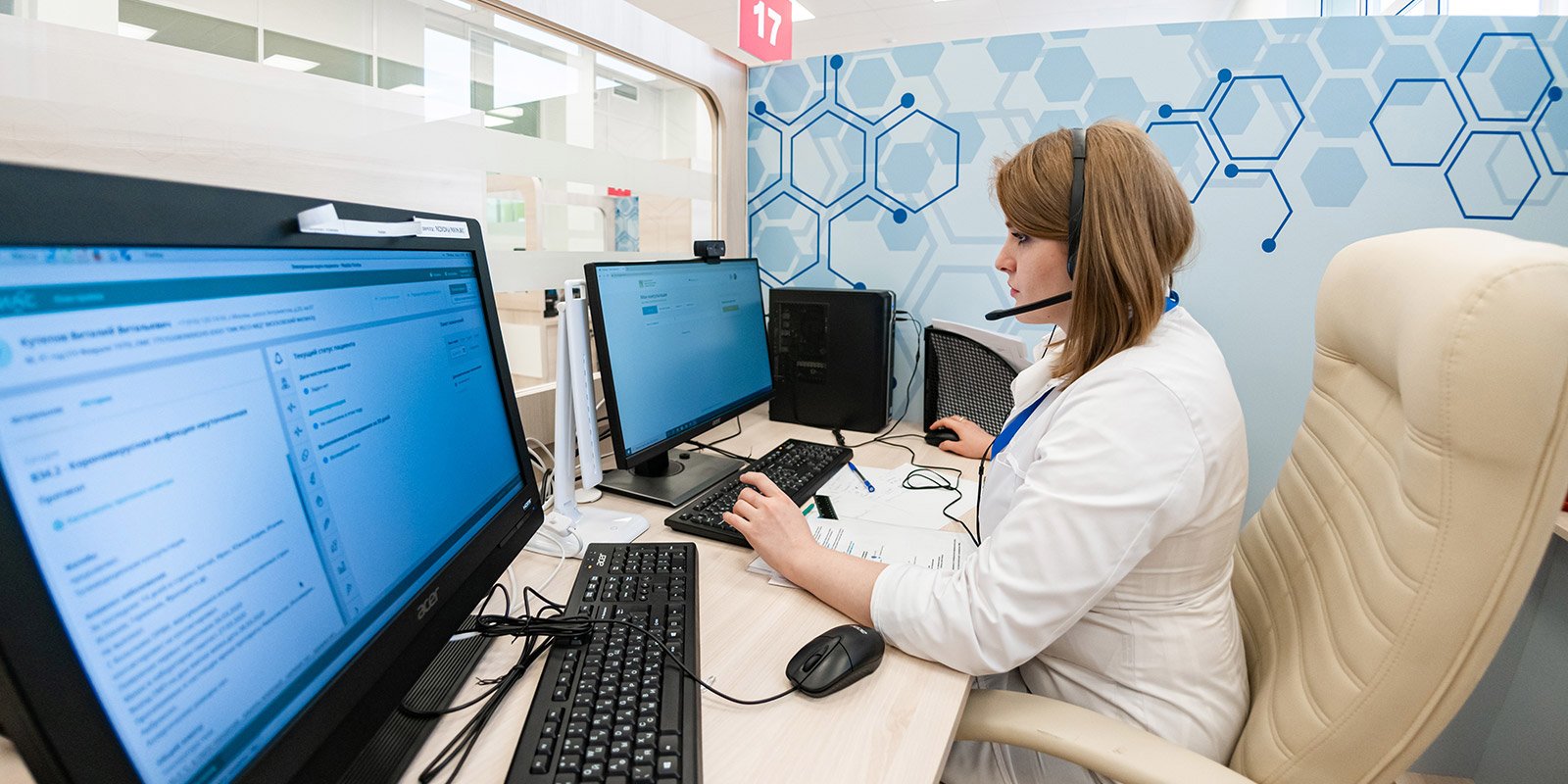 Телемедицина – это дистанционное оказание медицинской помощи. Работают преимущественно терапевты и врачи общей практики, которые действуют по специальным алгоритмам. Основной задачей этих врачей является оценка выраженности симптомов коронавирусной инфекции. Учитывая наличие доступа к ЕМИАС, каждый врач, начиная прием, заходит в электронную карту пациента и может оценить сопутствующие патологии и принять взвешенное решение о необходимости очной консультации или амбулаторного лечения.
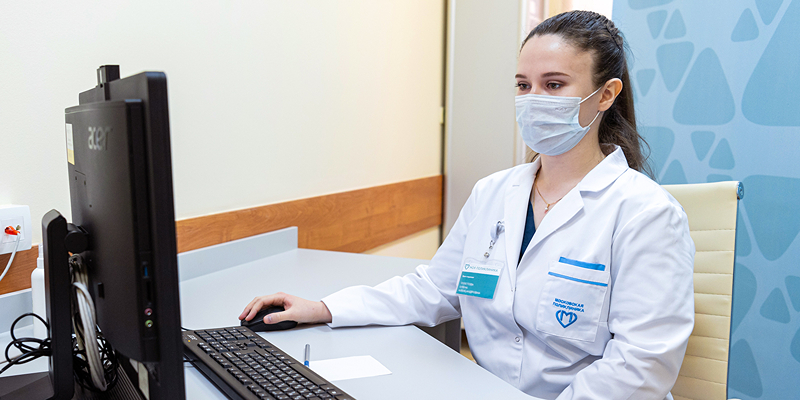 Цифровизация
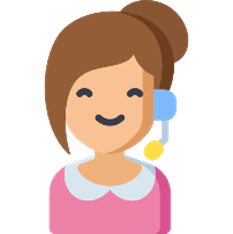 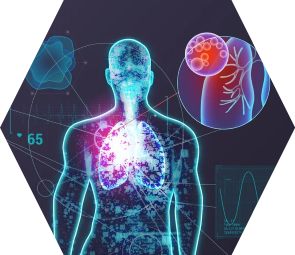 Оптимизация работы поликлиники
Реализован полный переход на ЭМК
Внедрено межведомственное взаимодействие
В службу вызова на дом внедрена система «Мобильный АРМ», все врачи обеспечены планшетами с доступом в ЕМИАС
МФЦ
МСЭ
ФСС
Внедрение «ЦЛС» в ЕМИАС
Организовано проведение КТ и МРТ в круглосуточном режиме
Пациентоориенти-рованный подход помогают реализовать персонал центров госуслуг 
«Мои документы»
Внедрен электронный регистр медицинских отводов
направление медицинской документации в электронном виде
оформление
 листков нетрудоспособности в электронном виде
Экипировка медицинского персонала в едином общегородском стиле
Травматологический пункт
На территории головного здания ГБУЗ «ГП № 9 ДЗМ» располагается отделение неотложной травматологии и ортопедии ГБУЗ «ГП № 19 ДЗМ» 
(в составе травматологический пункт) 
Оказывает первичную медико-санитарную помощь по профилю «травматология и ортопедия» районам Марьино и Люблино в плановой и неотложной форме.
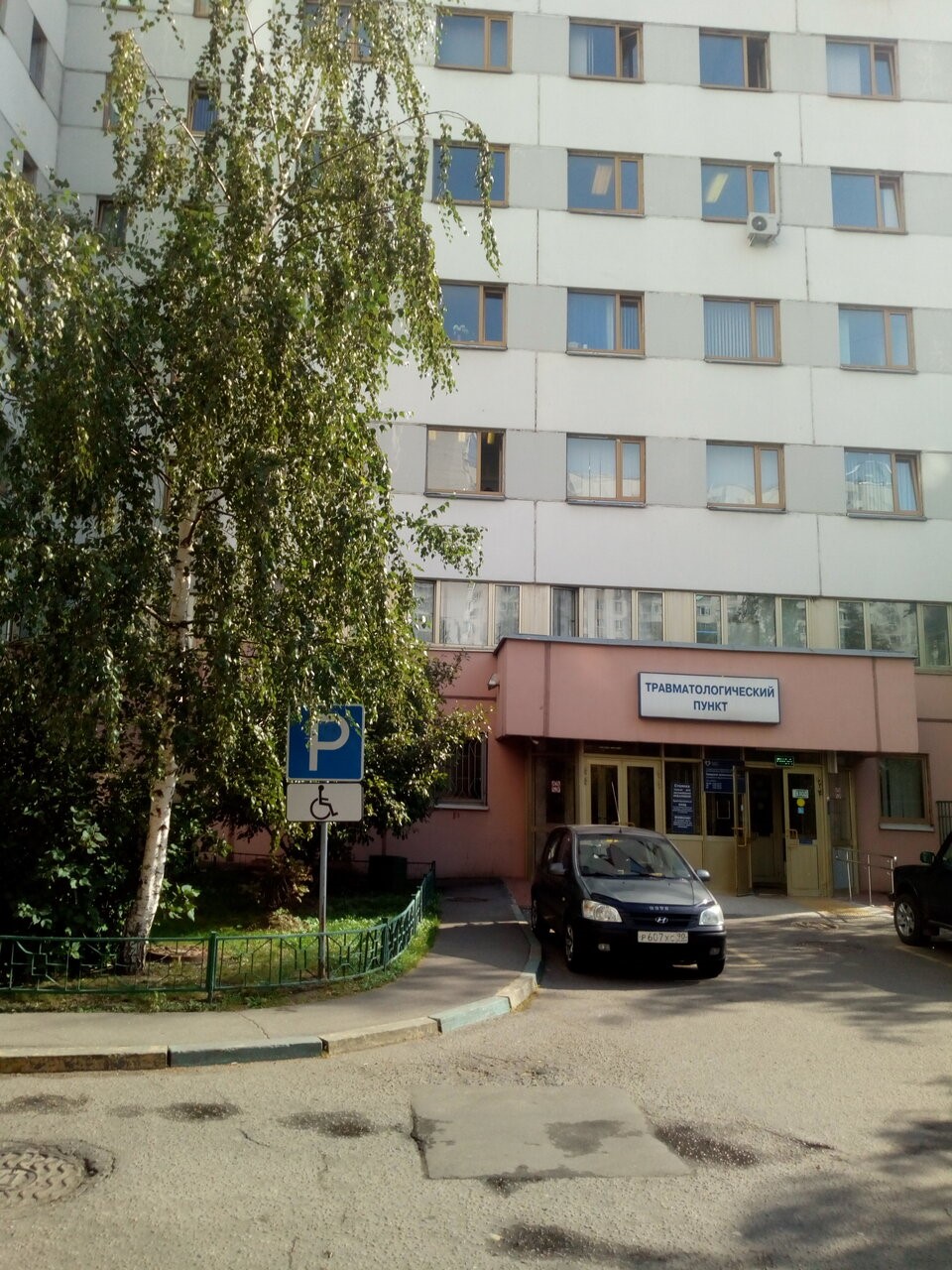 Государственное бюджетное учреждение здравоохранения       «Городская поликлиника № 9     Департамента здравоохранения г. Москвы»
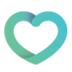 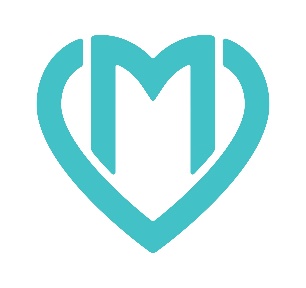 Благодарю за внимание!
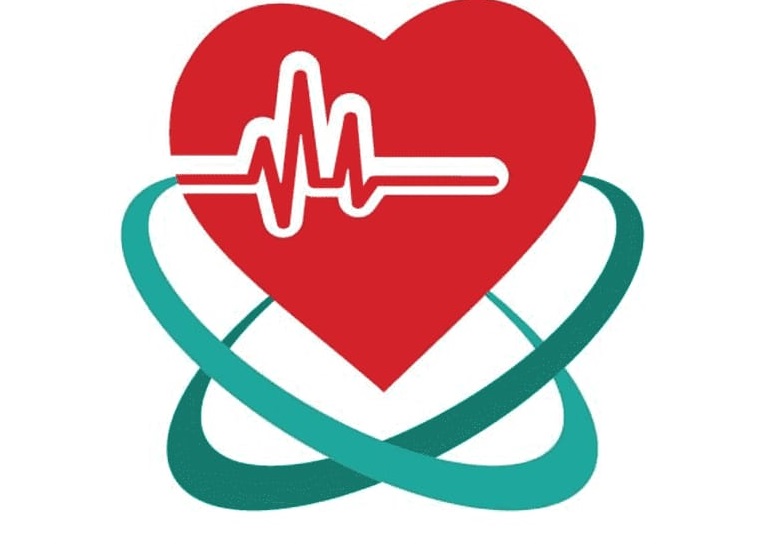 gp9@zdrav.mos.ru